Figure 3 (A) Early repolarization pattern in a healthy black athlete characterized by right precordial T-wave ...
Eur Heart J, Volume 31, Issue 2, January 2010, Pages 243–259, https://doi.org/10.1093/eurheartj/ehp473
The content of this slide may be subject to copyright: please see the slide notes for details.
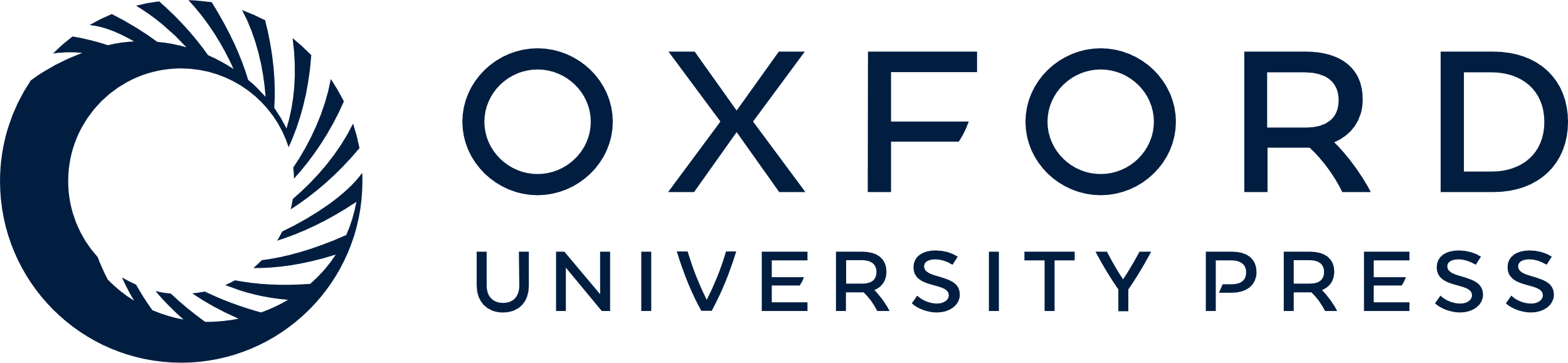 [Speaker Notes: Figure 3 (A) Early repolarization pattern in a healthy black athlete characterized by right precordial T-wave inversion (arrowhead) preceded by ST-segment elevation (arrow). (B) Right precordial T-wave inversion in a patient with ARVC. Note that unlike early repolarization, in the ARVC the right precordial leads do not demonstrate any elevation of the ST-segment.


Unless provided in the caption above, the following copyright applies to the content of this slide: Published on behalf of the European Society of Cardiology. All rights reserved. © The Author 2009. For permissions please email: journals.permissions@oxfordjournals.org]